Modularisation inontologies
Zubeida C. Khan
zkhan@csir.co.za
Senior researcher @ CSIR
Outline
Introduction
Why modularise an ontology?
History of modularisation
What is lacking in modularisation?
Define modularisation
Classifying modules
A framework for ontology modularisation
Theories and techniques for modularisation
Evaluation metrics
New algorithms
Conclusion
Introduction
Modularity: dividing, separating the components of a large system such that modules can be recombined.







In CS, modular programming is about separating the functionality of a program into independent, interchangeable modules for specific functions.
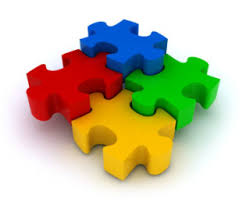 Introduction
Ontology developers have been using modularisation to deal with  large and complex ontologies.
It is used to simplify/ downsize an ontology for a particular task.
What is modularity?
The possibility to perceive a large knowledge repository as a set of smaller repositories or modules that together compose the entire repository [8].
There are many different types of ontology modules, such as language expressivity modules, domain-specific modules, more/less-detailed modules, to name a few.
Why modularise an ontology?
Reuse
Simplify
Scalability for processing
Scalability for management
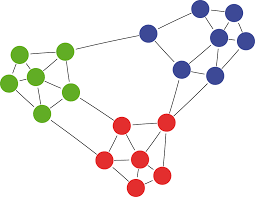 History of modularisation
In 1995, researchers proposed a ‘bottom-up’ approach for the development of a chemical ontology [1].
In 2003, Rector proposed normalisation towards achieving ontology modularisation [2].
In 2004, Stuckenschmidt and Klein proposed a partitioning algorithm for ontologies based on hierarchy [4].
In 2004, Noy proposed the traversal method whereby based on an element of the input vocabulary, relations in the ontology are traversed to gather concepts to be included in a module [5].
In 2005, Keet proposed using abstraction to simplify ontology models by removing unnecessary details for use cases based on a set of rules [6].
In 2005, Cuenca Grau et al. proposed a partitioning algorithm to generate ontology modules from large ontologies [3].
History of modularisation
In 2008, locality-based modules were proposed by Cuenca Grau et. al - given an input signature seed, entities of the ontology that reference the signature seed are preserved in the module [7].
In 2009, Parent and Spaccapietra defined several goals of modularity: scalability for reasoning and maintenance, complexity management, understandability and reuse [8].
In 2009, D’Aquin et. al reviewed existing tools in terms of modularity criteria e.g., local correctness, size of module, encapsulation, etc [9].
The method of splitting an ontology into ‘atoms’ by atomic decomposition was proposed in 2011 by Del Vescovo [10].
In 2012, Abbés characterised ontology modules in terms of patterns [11].
In 2015, Khan and Keet began research on modularisation.
What is lacking?
There is currently no foundation for modularity, i.e., a user has no guidance on :
how to initiate modularisation for a large ontology
which type of module to extract
which tool to use
how to determine if the module is of good quality
Problems with  modularisation tools:
Some fail to partition large ontologies because they focus on preserving the logical properties of the modules while others lose some of the relational properties of the ontologies
Most generate views instead of module file output.
Define modularisation
A Module M is a subset of a source ontology O, M ⊂ O, or M is an ontology existing in a set such that, when combined, make up a larger ontology. M is created for some use-case u ∈ U, number of u ≥ 1, and is of a particular type t ∈ T, number of t = 1. t is classified by a set of distinguishing properties {p1, ..., pk} ∈ P, number of p ≥ 1, and is created by using a specific modularisation technique mt ∈ MT, number of mt = 1, and has a set of corresponding evaluation metrics {em1, ..., emk} ∈ EM, number of em ≥ 1, which is used to assess the quality of M.
Dimensions for modularisation
Modules have several dimensions:
Use-cases: Purposes or goals for modularisation.
Type: A way of classifying a module.
Properties: Something that a module exhibits.
Techniques: Used to create a module.
Evaluation metrics: How to measure a module. Is it good or bad?
Use-cases
U1: Maintenance
U2: Automated reasoning
U3: Validation
U4: Processing
U5: Comprehension
U6: Collaborative efforts
U7: Reuse
Types
Functional modules: A large ontology is modularised by dividing it into functional components/ subject domains.
T1: Ontology design patterns
T2: Subject domain modules
T3: Isolation branch modules
T4: Locality modules
T5: Privacy modules
Structural modules: Those that have been partitioned based on structure/ hierarchy.
T6: Domain coverage modules
T7: Ontology matching modules
T8: Optimal reasoning modules
[Speaker Notes: T1: ODP: An ontology is to be modularised by identifying a part of the ontology that can be reused as a best practice for recurring ontology issues; hence isolate a ODP for general reuse]
Types
Abstraction modules: Some detail is hidden to make a simpler view of the ontology.
T9: Axiom abstraction modules
T10: Entity type modules
T11: High-level abstraction modules
T12: Weighted modules
Expressiveness modules: An ontology is modularised according to a specific ontology sub-language by removing some of its expressive power.
T13: Expressiveness sub-language modules
T14: Expressiveness feature modules
[Speaker Notes: T13: these modules contain limited lang features that are featured in a sub language of a core language - trades some expressive power for the efficiency of reasoning. El is tailored for ontos with many classes, props (throiw out univeersal quant, cardinality restr). QL is tailored for large instance data, RL is tailored for scalable reasoning without scrifiscing too much exp power.]
properties
Properties of a module: Something that a module exhibits by itself.
P1: Seed signature	
P2: Information removal
P3: Abstraction
P3.1: Breadth abstraction
P3.2: Depth abstraction
P4: Refinement
P5: Stand-alone
P6: Source ontology
P7: Proper subset
P8: Imports
[Speaker Notes: P2: parts are slected to be removed resuling in ontology with less details. P3: hidihng undeseriable info at diff levels
P4: refinement occurs when alt axioms are inrodueced as a result of the mod. Process e.g., intermodeule links]
properties
Properties of a set of related modules: Thee properties that a set of modules exhibit altogether, and in relation to one another.
P9: Overlapping
P10: Mutual exclusion
P11: Union equivalence
P12: Partitioning
P13: Inter-module interaction
P14: Pre-assigned number of modules
[Speaker Notes: P12: when a large ontology  is struct. Divided into a set of modules, allowing concurrent uses]
Techniques
Graph theory approaches: Graph theory approaches are those that have been designed to be applied to the general problem of community detection. 
MT1: Graph partitioning
MT2: Modularity maximisation
Statistical approaches: Statistical approaches emphasise on using statistical equations to create ontology modules.
MT3: Hierarchical clustering
Semantic approaches: The entities and axioms of the ontology are used for the modularisation approach.
MT4: Locality modularity
MT5: Query-based modularity
[Speaker Notes: Mt1:dividing a graph into partitions, vertices not shared across. Struct divi is the driving force.in pato, it is used using maximal line islands
Mt2: aimed at optimising the conn between nodes using a modularity funct. Groups strong conn together- not based on loc
Mt3: used to group together data when little is known about it. It builds a hierarchy of clusters]
Techniques
MT6: Semantic-based abstraction
MT7: A priori modularity
MT8: Manual modularity
MT9: Language simplification
[Speaker Notes: Mt6: abs, the principal of simplifying complex models by removing uncesceary details. The semantics of the model is analysed using rules to determine key entities and preserve]
Classifying modules: an experimental evaluation
How do module types differ with respect to certain use-cases?
Which techniques can we use to create modules of a certain type?
Which techniques result in modules with certain properties?

1. Collect ontology modules
2. Classify each ontology module according to its use-cases, techniques, properties, and types
3. Conduct a statistical analysis to determine the frequency of dimensions
Results
Results
Results
Results
Framework for modularisation
A module’s use-case results in modules of a certain type. (How do module types differ with respect to certain use-cases?)
A module of a certain type is created by a modularisation technique. (Which techniques can we use to create modules of a certain type?)
Modularisation techniques result in modules with certain properties. (Which techniques result in modules with certain properties?)
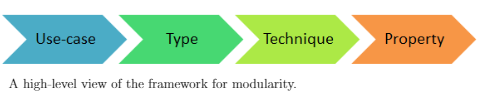 Dependencies between use-case and type
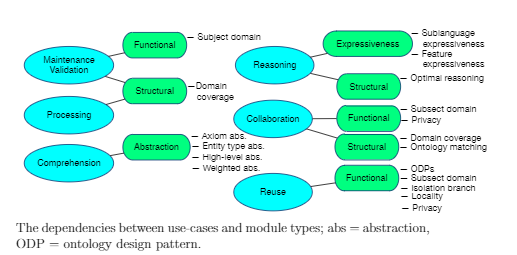 DEPENDENCIES between type and technique
Dependencies between technique and property
Theories and techniques for modularisation
Problems with modules: insufficient information about how to assess/ evaluate.
Problems with tools:
Too strict on logical properties, completeness and correctness to allow for the creation of smaller modules.
Mainly focus locality-based, graph partitioning, and language-based techniques.
Evaluation metrics
Evaluation metrics
Evaluation metrics
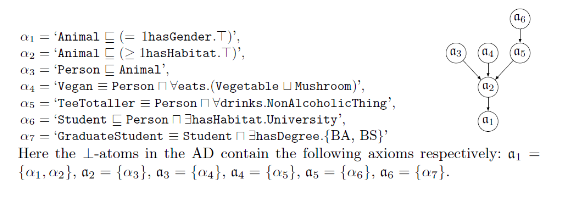 TOMM Metrics tool
It is unclear which metrics should be used to evaluate which modules? (types)
To uncover this, we have created the Tool for Ontology Modularity Metrics (TOMM).
TOMM is programmed with all the equations to calculate each metric.
Stand-alone, java file.
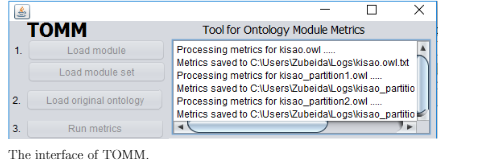 Classifying quality of modules: Experimental evaluation
Determine which metrics can be used to evaluate which module types
How to tell if a module is of good quality.

1. Collect a set of modules
2. Run the TOMM tool for each module
3. Conduct an analysis
Results
Results
Dependencies between types & metrics
New algorithms
The current algorithms are lacking for creating certain types of modules.
We present 5 new algorithms
Axiom abstraction
Vocabulary abstraction
High-level abstraction
Weighted abstraction
Feature expressiveness
Implemented in NOMSA (Novel Ontology Modularisation SoftwAre).
Allows users to upload an ontology file, select an algorithm, and input parameters and automatically generate a module.
Weighted abstraction algorithm
Some axioms are removed according to an absolute/relative threshold value.
Consider the following axioms in a toy Burger ontology.
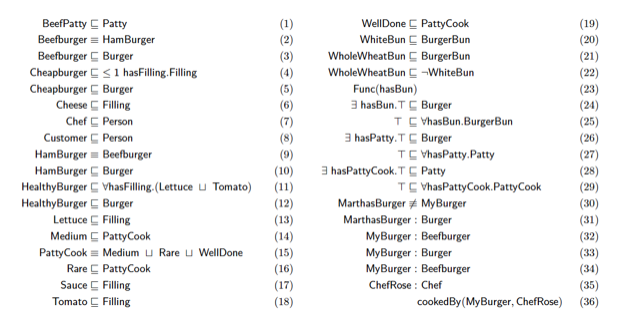 Weighted abstraction algorithm
Let us assume we wish to create a module whereby we remove 25% of the entities. To achieve this, we set the threshold value to 25%. 
First, we we weigh each class in the ontology with its number of referencing axioms and we store both the number of referencing axioms and each class in two arrays with corresponding indices. 
We sort the weight array values from low to high and the class array such that it matches the weight array. 
A limit variable is calculated as the product of the threshold percentage (.25) and the number of classes in the ontology (21) which is rounded off to a value of 5. 
The classes with the 5 lowest values are removed; these are deemed less-important than the rest and are to be removed due to having the least number of referencing axioms in the ontology.
Weighted abstraction algorithm
The classes in bold font are those that are to be removed because they have the least number of referencing axioms.
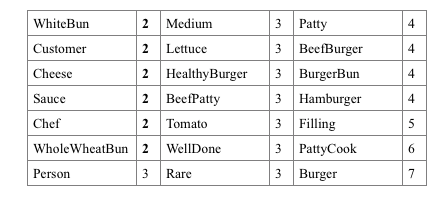 NOMSA
Algorithms implemented in NOMSA (Novel Ontology Modularisation SoftwAre).
Allows users to upload an ontology file, select an algorithm, and input parameters and automatically generate a module.
NOMSA EVALUATION
SUMMARY OF CONTRIBUTIONS FOR MODULARISATION
Provided a new, exhaustive definition for modularisation
Identified dimensions for modularisation
Created dependencies between modularity dimensions
Determine how to evaluate a module
Improve modularisation techniques
Conclusion
Solved the problems that:
1. Existing techniques are not sufficient for modularisation
performing a classification on a set of ontology modules to determine which techniques are lacking in tools
by designing and implementing novel algorithms to perform modularisation
2. A user has no guidance on how to initiate modularisation for an ontology
by identifying dimensions of modularity
classifying a set of modules with dimensions
linking various dimensions together to create dependencies
3. How to determine if the module is of good quality
by identifying new and existing evaluation metrics 
providing equations for those that did not have any equations
the development of a tool to compute the metrics for an ontology module
performing an investigation to determine which metrics can be used to measure which module types
Conclusion
We provided a foundation for modularity encompassing: 
a framework for modularity
new algorithms for modularisation
a method and tool for evaluating the quality of a module
The foundation successfully solves several problems concerning modularity.
References
[1] van der Vet, Paul E., and Nicolaas JI Mars. "Bottom-up construction of ontologies: the case of an ontology of pure substances." Memoranda informatica (1995): 95-35.
[2] Rector, Alan L. "Modularisation of domain ontologies implemented in description logics and related formalisms including OWL." Proceedings of the 2nd international conference on Knowledge capture. ACM, 2003.
[3] Grau, Bernardo Cuenca, et al. "Modularity and Web Ontologies." KR. 2006.
[4] Stuckenschmidt, Heiner, and Michel Klein. "Structure-based partitioning of large concept hierarchies." International semantic web conference. Springer, Berlin, Heidelberg, 2004.
[5] Noy, Natalya F., and Mark A. Musen. "Specifying ontology views by traversal." International Semantic Web Conference. Springer, Berlin, Heidelberg, 2004.
[6] Keet, C. Maria. "Using abstractions to facilitate management of large ORM models and ontologies." OTM Confederated International Conferences" On the Move to Meaningful Internet Systems". Springer, Berlin, Heidelberg, 2005.
[7] Grau, B. Cuenca, et al. "Modular reuse of ontologies: Theory and practice." Journal of Artificial Intelligence Research 31 (2008): 273-318.
[8] Parent, Christine, and Stefano Spaccapietra. "An overview of modularity." Modular ontologies. Springer, Berlin, Heidelberg, 2009. 5-23.
[9] d’Aquin, Mathieu, et al. "Criteria and evaluation for ontology modularization techniques." Modular ontologies. Springer, Berlin, Heidelberg, 2009. 67-89.
[10] Del Vescovo, Chiara, et al. "The modular structure of an ontology: Atomic decomposition." Twenty-Second International Joint Conference on Artificial Intelligence. 2011.
[11] Abbes, Sarra Ben, et al. "Characterizing modular ontologies." 2012.
Thank you
http://www.thezfiles.co.za/modularisation/
http://www.thezfiles.co.za/Modularity/TOMM.zip